Financial Sustainability of Local Governments
18-19. March 2024
University of Győr
Challenges of the current tax-sharing system in Slovakia
Anna Vartašová – Miroslav Štrkolec
Research background
LG funding: 
complex system, dominance of state-transferred funds
tax sources: 
Municipalities: local taxes & state-shared taxes
HTU: state-shared taxes (NO local taxes)
state-shared taxes = PIT (100%) only!

research question = is system with just 1 shared tax OK?:
? sufficiency 
? stability & foreseeability
16.03.2024
Universitas Cassoviensis ab anno 1657
2
Sufficiency of current shared-tax system?
Previous research shows high dependence of municipalities on state-transferred funds (cca 70%)
HTU (no local tax) – even more
In 2020 (Covid) – ad hoc funds suplementing the gap in PIT monthly income transfers
In 2023&2024 – additional shared part of CIT 
Answer: NO
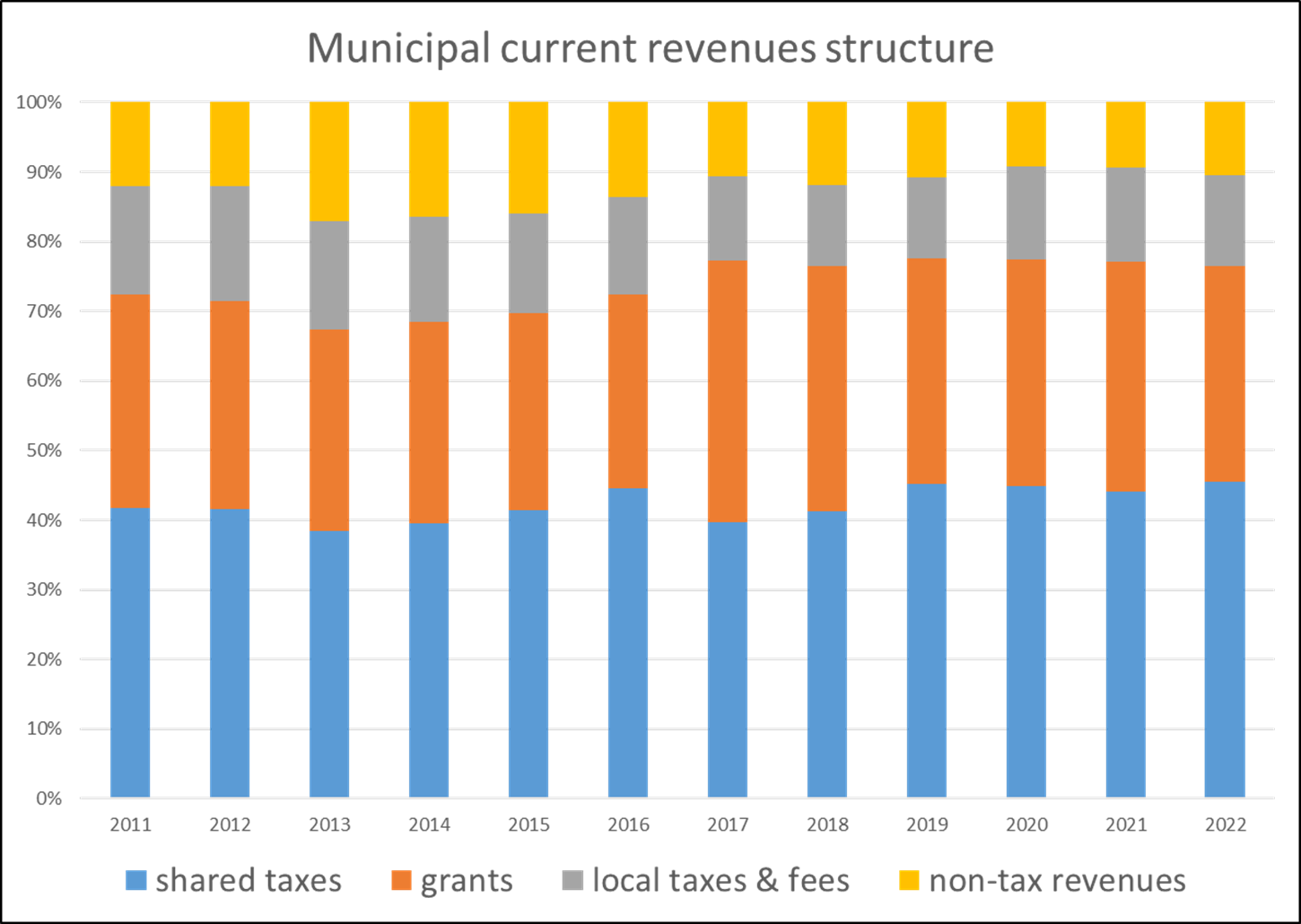 16.03.2024
Universitas Cassoviensis ab anno 1657
3
stability & foreseeability?
Stability:
year-on-year change in the nominal annual income (2005-2022)
monthly income regularity (2018-2022)
Foreseeability:
ratio between the budgeted and actual income (2005-2022)
--------
PIT – compared to CIT, VAT & excise duties
16.03.2024
Universitas Cassoviensis ab anno 1657
4
Overal situation
16.03.2024
Universitas Cassoviensis ab anno 1657
5
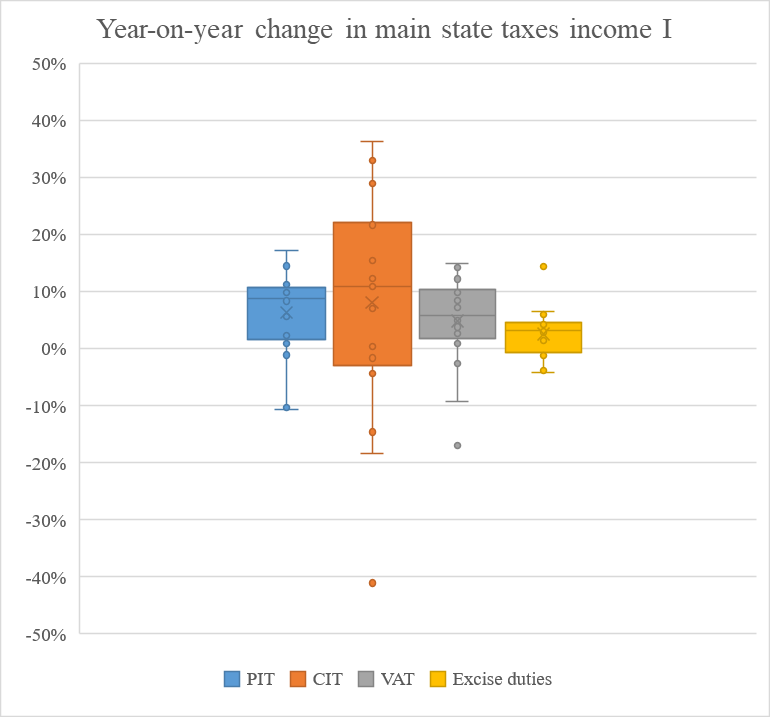 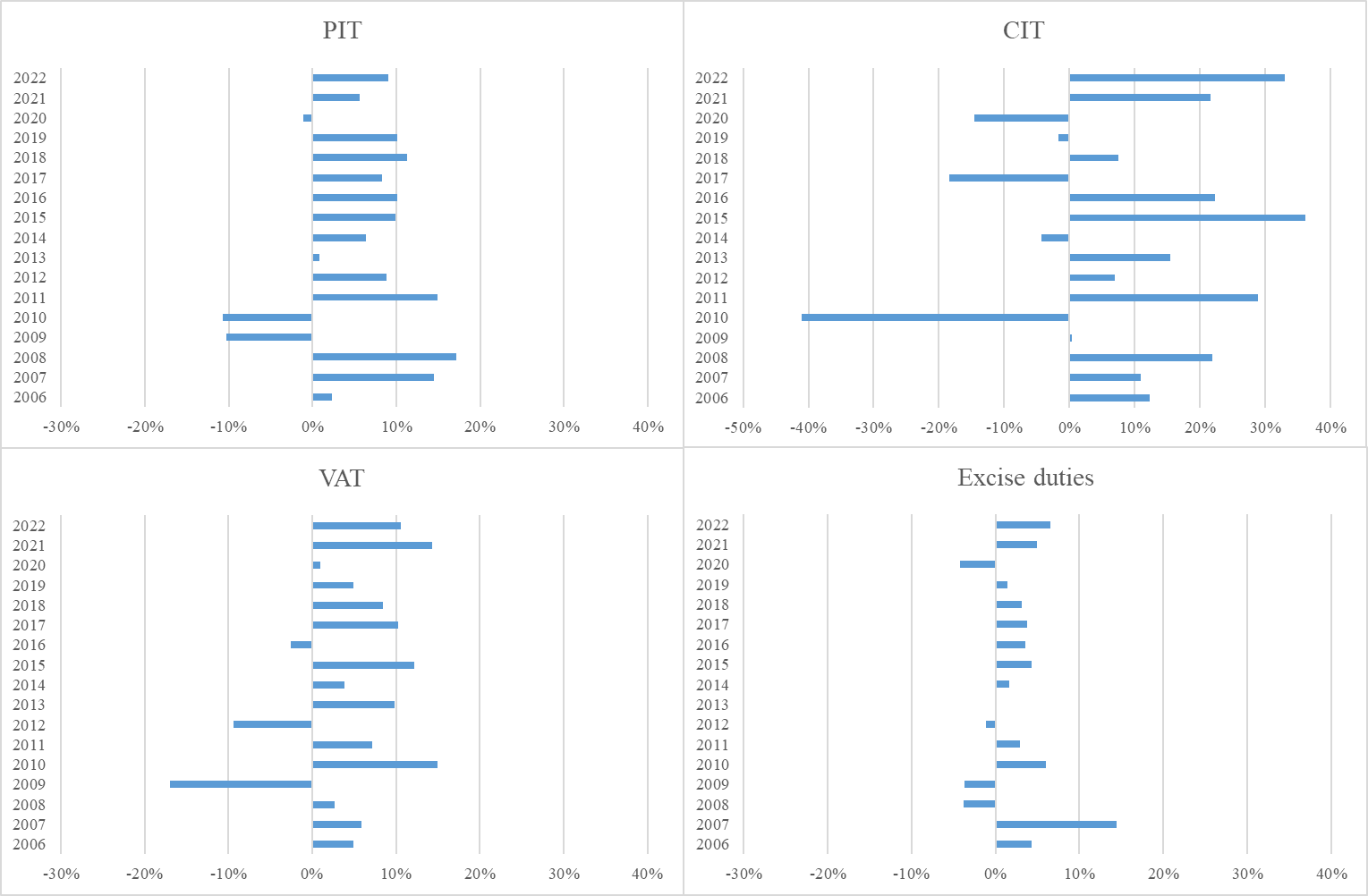 16.03.2024
Universitas Cassoviensis ab anno 1657
6
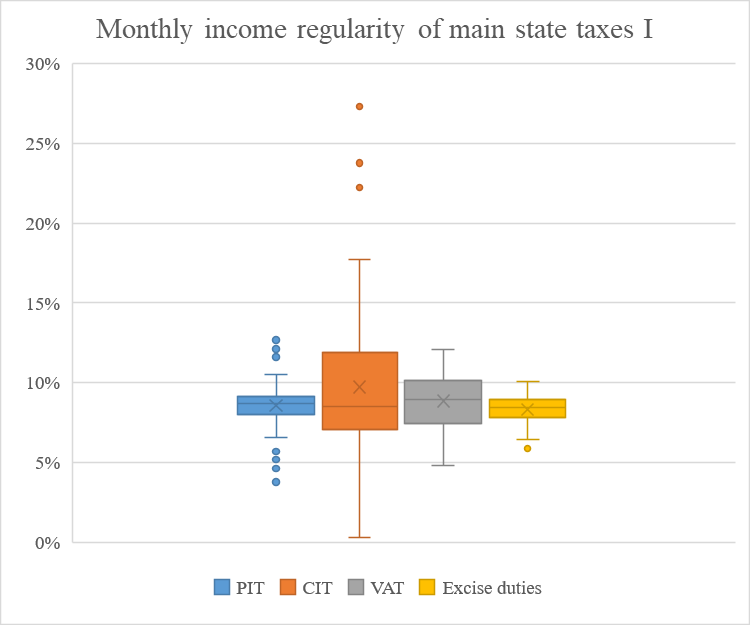 16.03.2024
Universitas Cassoviensis ab anno 1657
7
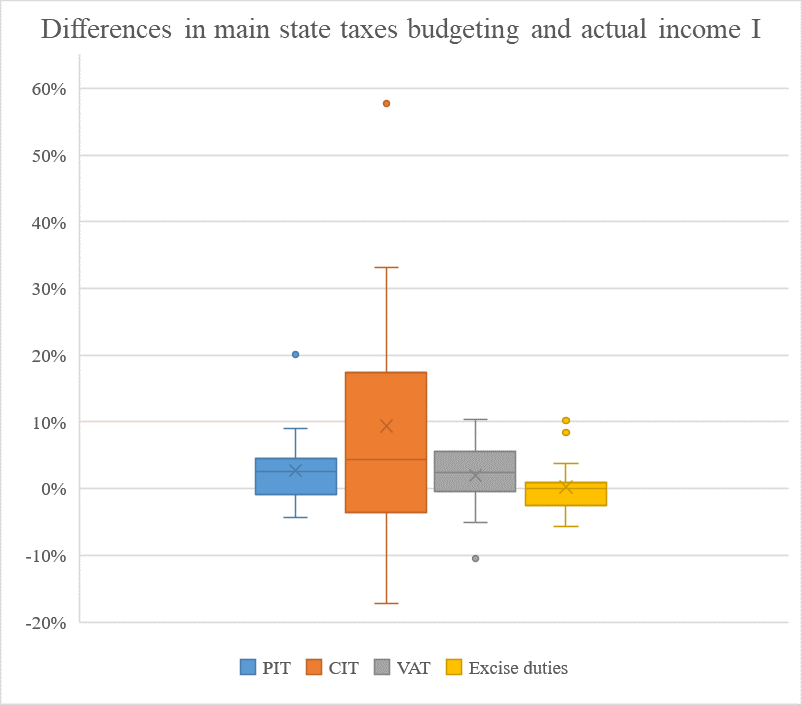 16.03.2024
Universitas Cassoviensis ab anno 1657
8
Partial conclusions – stability & foreseeability
Best: excise duties (but lowest yields) = stability does not mean best profitability
Worst: CIT (but if any, then higher than expected)
VAT: overal stability (monthly cyclical), predictable (+high yields)

PIT: still enough stable and predictable (still good yields)
16.03.2024
Universitas Cassoviensis ab anno 1657
9
Our neighbours´ solutions
CZ: sharing VAT, PIT (part) and CIT
PL: sharing PIT and CIT
AT: sharing almost all of the taxes
HU: extreme - small part of PIT – cca 1% of LG´s reveneues, but LT = cca 30%, state grants = cca 50% (2019) 

Future SK: almost 1/3 of political parties speaks for broadening of tax mix
16.03.2024
Universitas Cassoviensis ab anno 1657
10
To conclude
most of neighbouring states do not rely on 1 shared tax only
each tax has its positives and negatives - difference between profitability and stability - in SVK the most stable tax is yielding the least
suggested enlargement of state-shared taxes mix to overcome the peculiarities in development of particular taxes income
from stability point of view – best VAT, PIT & Excise
In times of crisis, most taxes, if not all of them, dropped, however, not all of them in the same extent!

To evaluate only PIT as a shared tax – good choice (there are worse stabile and/or profitable taxes)
16.03.2024
Universitas Cassoviensis ab anno 1657
11